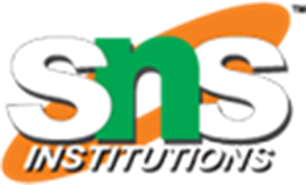 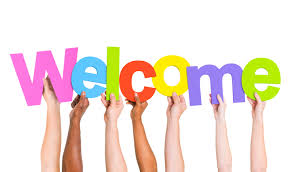 1
3.MOVEMENTS OF THE EARTH
CONTENTS:      1.ROTATION      2.CAUSE OF ROTATION     3.REVOLUTION    4.CAUSE OF REVOLUTION
2
ABOUT EARTH
Nicolaus Copernicus. Nicolaus Copernicus (1473–1543) was a mathematician and astronomer who proposed that the sun was stationary in the centre of the universe and the earth revolved around it
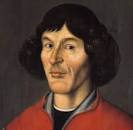 3
MOVEMENTS OF THE EARTH
1.ROTATION

2.REVOLUTION
4
ROTATION
How does the Earth rotate around the sun?

The earth rotates around the sun because of the sun's gravitational pull -- earth keeps moving forward, and the gravitational pull means it rotates around the sun.

 You can mimic the earth's rotation at home using a ball and string.
5
Chapter 2/social/karunambigai/Sns Academy
Define Rotation
The movement of the Earth on its axis is called Rotation.It takes 24 hours to complete one rotation.It rotates from west to east.It cause Day and Night.
6
DAYS AND NIGHTS
Where is day and night on Earth?The Earth rotates on its own axis from west to east in 24 hours and around the Sun in a year. That is why the Sun appears to rise from the East and set in the West. Only half of the globe is facing the Sun at any one time, but because the Earth rotates in 24 hours all of the Earth has faced the Sun during this time.
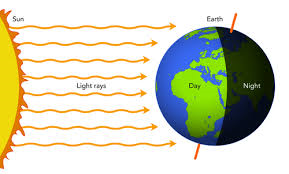 7
REVOLUTION
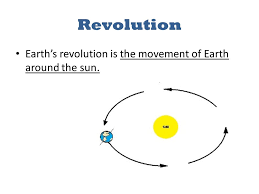 8
DEFINE REVOLUTION
The movement of the Earth around the sun is called revolution.It causes seasons.It takes 365 ¼  days to complete one revolution.
9
CAUSES OF REVOLUTION
THE REASONS FOR SEASONS   The combination of the revolution around the Sun and  the fixed angle of the Earth’s axis result in the seasonal changes: temperature changes, angle of sunlight, and the number of daylight hours.
10
seasons
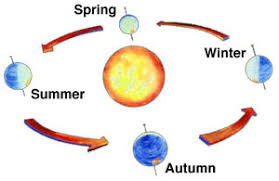 11
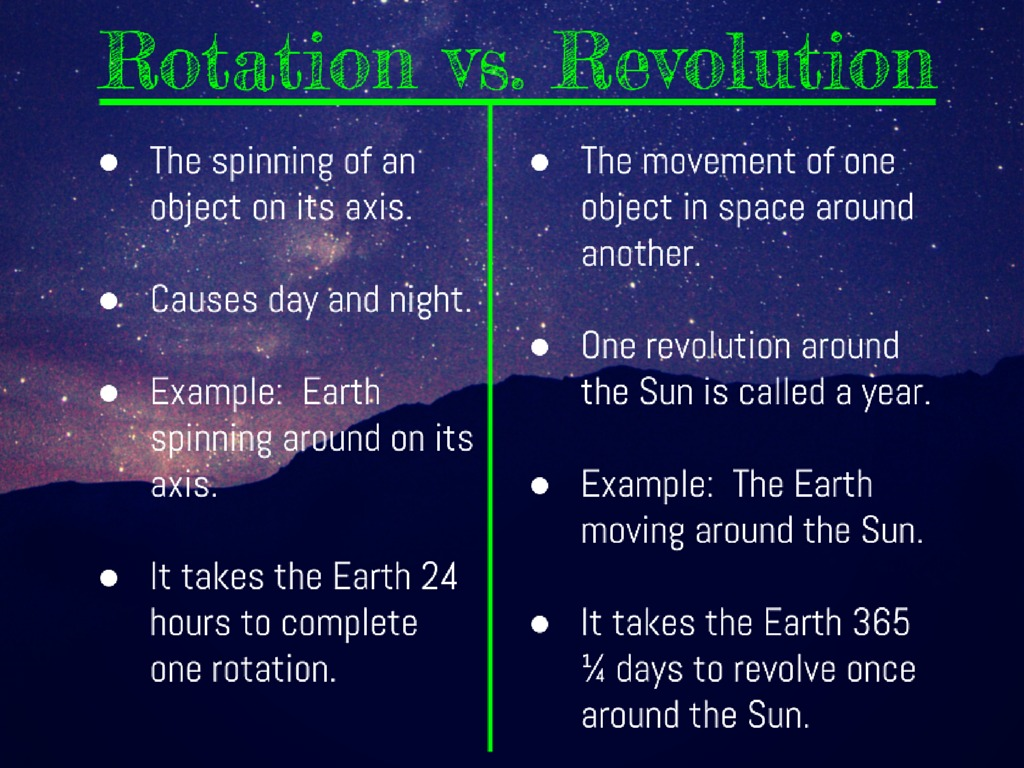 12
Rotation and Revolution
https://youtu.be/CqkQv617bcw
https://youtu.be/wYWgvkwCf8o
13
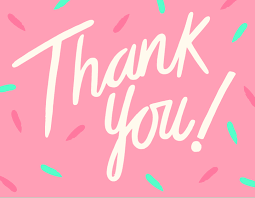 14